Szubjektív fotometria
(folytatás)
A megvilágítás erőssége
A fényerősség és a fényáram a fényforrást, 			 illetve  a  fény  térbeli  terjedését  jellemzi. 			 Kérdés: milyen hatást kelt  egy adott  fény-			 áram egy felületen?
			 Annál  jobban megvilágítottnak látunk egy 			 felületet, minél nagyobb fényáram esik minél 			 kisebb felületre.  
		        A megvilágítás (merőleges beesés esetén):
		  E = dΦ / dA.
		            Homogén (és merőleges) fényáram esetén:
					 E = Φ / A.
				  (1 lux = 1 lumen / 1 m2).
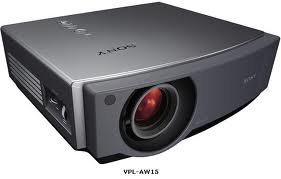 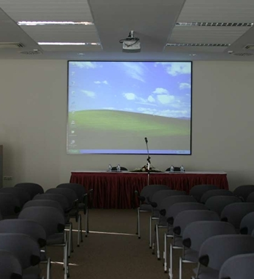 A fotometria távolságtörvénye
Egy  I  fényerősségű, minden  irányban  egyenletesen  sugárzó, pontszerű forrás fényárama egy 1 m sugarú gömb teljes felületén (Ω = 4π miatt):  Φ = 4πI.  Mivel a gömb felszíne  A = 4r2π, a megvilágítás, 
E = Φ / A = 4πI / 4r2π, azaz I / r2.	
A megvilágítás erőssége a forrás és a felület távolságának növekedésével csökken: 		
E = I / r2.	
  E: a merőlegesen megvilágított felület megvilágítása [lux], 
  I: a fényforrás fényereje [kandela],
  r: a (pontszerű) fényforrás és a felület távolsága [m].
A fotometria távolságtörvénye
Nem merőleges beesés esetén: 

			

				E = (I / r2) · cos α




Jellegzetes megvilágítás erősség értékek:
 Telihold: ~ 0,2 lux. Az 1 lux ~ szükségvilágítás. A színérzékelés 
 határa ~ 3 lux.  Iroda normál megvilágítása: 500-1000 lux.
 Átlagos nap télen: 1000-2000 lux, nyáron: 5-10 000 lux.
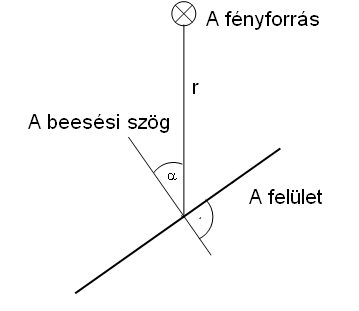 A fénysűrűség
A fénysűrűség, L (luminance) az emberi szemben a világító vagy megvilágított felületek által keltett fényérzet mértéke,      a forrást jellemző mennyiséggel, azaz az I fényerősséggel kapcsolatos. 
L = I / A
1 cd/m2 (= 1 nit) egy 1 kandela fényerősségű, 
1 m2–es felületű forrás fénysűrűsége.
Jellegzetes fénysűrűség értékek:
    Hold: 0,25 cd/m2; gyertyafény: 1 cd/m2; izzólámpa: 200-3000
         cd/m2;  xenon gáztöltésű lámpa: 50000-100000 cd/m2. 
 Közepes környezeti megvilágítás mellett a jó minőségű prezen-
   tációhoz a vásznon a fénysűrűség 120-130 cd/m2 kell legyen.